מערכת שידורים לאומית
"בלדה לחובש"/ דן אלמגור
ספרות לחטיבת הבניים
שם המורה: בן טרגן
מה נלמד היום
נקרא את השיר בלדה לחובש
נכיר את המאפייני הבלדה הספרותית
נדגים את המאפיינים על הבלדה
נראה כיצד המבע הספרותי מאפשר ניכוס של יצירות ספרותיות
בלדה לחובש
דן אלמגור
וְהֵם נוֹתְרוּ שְׁנֵיהֶם, וְהַשָּׂדֶה פָּתוּחַ
וְהֵם נוֹתְרוּ שְׁנֵיהֶם, וְהֵם גְּלוּיִים לָאֵשׁ
אֲנַחְנוּ אֲבוּדִים – מִלְמֵל אָז הַפָּצוּעַ
אֱחֹז בִּי טוֹב – עָנָה לוֹ הַחוֹבֵשׁ
נִפְצַעְתָּ גַּם אַתָּה – מִלְמֵל אָז הַפָּצוּעַ
עֲזֹב זֶה לֹא נוֹרָא – עָנָה לוֹ הַחוֹבֵשׁ
בָּרָד שֶל אֵשׁ נִתַּךְ, בָּרָד כָּבֵד קָטוּעַ,
מֵעֶבֶר לַנָּהָר, לַגֹּמֶא הָרוֹחֵשׁ
הַשְׁאִירוּ אוֹתִי כָּאן – בִּקֵּשׁ אָז הַפָּצוּעַ
עֲזֹב שְׁטֻיּוֹת – עָנָה אָז הַחוֹבֵשׁ
הַצֵּל אֶת עַצְמְךָ- בִּקֵּשׁ אָז הַפָּצוּעַ
אֲנִי נִשְׁאָר אִתְּךָ – עָנָה לוֹ הַחוֹבֵשׁ
הֵם הִתְקַדְּמוּ לְאַט, הַכֹּל הָיָה רָגוּעַ,
מִנֶּגֶד הַנָּהָר וְגֹמֶא מְרַשְׁרֵשׁ
פִּתְאוֹם רָעַם בָּרָק, אֶחָד צָעַק: פָּצוּעַ!
אֲנִי כְּבָר בָּא- עָנָה לוֹ הַחוֹבֵשׁ
עָלִינוּ עַל מוֹקֵשׁ! – צָעַק אָז הַפָּצוּעַ,
אֲנִי כָּאן, לְצִדְּךָ – עָנָה לוֹ הַחוֹבֵשׁ
בלדה לחובש
הָאֵשׁ כְּבֵדָה, כְּבֵדָה! קָשֶׁה, קָשֶׁה לָנוּעַ
רַק לֹא לְהִתְיָאֵשׁ, רַק לֹא לְהִתְיָאֵשׁ
אֶזְכֹּר אוֹתְךָ תָּמִיד – נִשְׁבַּע אָז הַפָּצוּעַ
רַק לֹא לִפֹּל – מִלְמֵל אָז הַחוֹבֵשׁ
שֶׁלְּךָ עַד יוֹם מוֹתְךָ – נִשְׁבַּע אָז הַפָּצוּעַ
הַיּוֹם הוּא יוֹם מוֹתִי – עָנָה לוֹ הַחוֹבֵשׁ
פִּתְאוֹם עֲנַן אָבָק, פִּתְאוֹם עָלְתָה הָרוּחַ
וְצֵל עַל הַקַּרְקַע, וְהוּא קָרֵב, רוֹעֵשׁ
נִצַּלְנוּ! הֵם בָּאִים! – יִבֵּב אָז הַפָּצוּעַ,
אַךְ לֹא שָׁמַע מִלָּה מִן הַחוֹבֵשׁ
אָחִי, אָחִי שֶׁלִּי! – יִבֵּב אָז הַפָּצוּעַ
מֵעֵבֶר לַנָּהָר הַגּוֹמֵא מְרַשְׁרֵשׁ
אָחִי, אָחִי שֶׁלִּי...
הָאֵשׁ כְּבֵדָה, כְּבֵדָה! קָשֶׁה, קָשֶׁה לָנוּעַ
רַק לֹא לְהִתְיָאֵשׁ, רַק לֹא לְהִתְיָאֵשׁ
אֶזְכֹּר אוֹתְךָ תָּמִיד – נִשְׁבַּע אָז הַפָּצוּעַ
רַק לֹא לִפֹּל – מִלְמֵל אָז הַחוֹבֵשׁ
שֶׁלְּךָ עַד יוֹם מוֹתְךָ – נִשְׁבַּע אָז הַפָּצוּעַ
הַיּוֹם הוּא יוֹם מוֹתִי – עָנָה לוֹ הַחוֹבֵשׁ
בָּרָד שֶל אֵשׁ נִתַּךְ, בָּרָד כָּבֵד קָטוּעַ,
מֵעֶבֶר לַנָּהָר, לַגֹּמֶא הָרוֹחֵשׁ
הַשְׁאִירוּ אוֹתִי כָּאן – בִּקֵּשׁ אָז הַפָּצוּעַ
עֲזֹב שְׁטֻיּוֹת – עָנָה אָז הַחוֹבֵשׁ
הַצֵּל אֶת עַצְמְךָ- בִּקֵּשׁ אָז הַפָּצוּעַ
אֲנִי נִשְׁאָר אִתְּךָ – עָנָה לוֹ הַחוֹבֵשׁ
הֵם הִתְקַדְּמוּ לְאַט, הַכֹּל הָיָה רָגוּעַ,
מִנֶּגֶד הַנָּהָר וְגֹמֶא מְרַשְׁרֵשׁ
פִּתְאוֹם רָעַם בָּרָק, אֶחָד צָעַק: פָּצוּעַ!
אֲנִי כְּבָר בָּא- עָנָה לוֹ הַחוֹבֵשׁ
עָלִינוּ עַל מוֹקֵשׁ! – צָעַק אָז הַפָּצוּעַ,
אֲנִי כָּאן, לְצִדְּךָ – עָנָה לוֹ הַחוֹבֵשׁ
וְהֵם נוֹתְרוּ שְׁנֵיהֶם, וְהַשָּׂדֶה פָּתוּחַ
וְהֵם נוֹתְרוּ שְׁנֵיהֶם, וְהֵם גְּלוּיִים לָאֵשׁ
אֲנַחְנוּ אֲבוּדִים – מִלְמֵל אָז הַפָּצוּעַ
אֱחֹז בִּי טוֹב – עָנָה לוֹ הַחוֹבֵשׁ
נִפְצַעְתָּ גַּם אַתָּה – מִלְמֵל אָז הַפָּצוּעַ
עֲזֹב זֶה לֹא נוֹרָא – עָנָה לוֹ הַחוֹבֵשׁ
פִּתְאוֹם עֲנַן אָבָק, פִּתְאוֹם עָלְתָה הָרוּחַ
וְצֵל עַל הַקַּרְקַע, וְהוּא קָרֵב, רוֹעֵשׁ
נִצַּלְנוּ! הֵם בָּאִים! – יִבֵּב אָז הַפָּצוּעַ,
אַךְ לֹא שָׁמַע מִלָּה מִן הַחוֹבֵשׁ
אָחִי, אָחִי שֶׁלִּי! – יִבֵּב אָז הַפָּצוּעַ
מֵעֵבֶר לַנָּהָר הַגּוֹמֵא מְרַשְׁרֵשׁ
אָחִי, אָחִי שֶׁלִּי...
[Speaker Notes: אני שותק כי אין מה להוסיף. צריך כמה רגעים לעכל את השיר.
זוכרים שאמרתי שבלדה זה שיר שיש בו סיפור בואו נראה מה הסיפור שיש כאן.
לשיר מבנה מסודר מאוד כמו שרואים. חמישה בתים, 
 שלושת הבתים הראשונים הם בני שישה טורים.]
עלילה - רצף אירועים והתפתחות
הֶצֵּג (אֶקְסְפּוֹזִיצְיָה )
הצגת בעיה
נקודת שיא
תפנית
התרה
אלו מרכיבים יש בעלילה?
בית ראשון
הֵם הִתְקַדְּמוּ לְאַט, הַכֹּל הָיָה רָגוּעַ,
מִנֶּגֶד הַנָּהָר וְגֹמֶא מְרַשְׁרֵשׁ
פִּתְאוֹם רָעַם בָּרָק, אֶחָד צָעַק: פָּצוּעַ!
אֲנִי כְּבָר בָּא- עָנָה לוֹ הַחוֹבֵשׁ
עָלִינוּ עַל מוֹקֵשׁ! – צָעַק אָז הַפָּצוּעַ,
אֲנִי כָּאן, לְצִדְּךָ – עָנָה לוֹ הַחוֹבֵשׁ
עוד דברים שצריך לשים אליהם לב

אוקסימורון – זוג מרכיבים הסותרים זה את זה

הדיאלוגים
הֶצֵּג (אֶקְסְפּוֹזִיצְיָה )
הצגת מכשול או בעיה
בית שני
בָּרָד שֶל אֵשׁ נִתַּךְ, בָּרָד כָּבֵד קָטוּעַ,
מֵעֶבֶר לַנָּהָר, לַגֹּמֶא הָרוֹחֵשׁ
הַשְׁאִירוּ אוֹתִי כָּאן – בִּקֵּשׁ אָז הַפָּצוּעַ
עֲזֹב שְׁטֻיּוֹת – עָנָה אָז הַחוֹבֵשׁ
הַצֵּל אֶת עַצְמְךָ- בִּקֵּשׁ אָז הַפָּצוּעַ
אֲנִי נִשְׁאָר אִתְּךָ – עָנָה לוֹ הַחוֹבֵשׁ
אוקסימורון
התמודדות עם 
הבעיה והניסיון
 לפתור אותה
דיאלוגים
בית שלישי
וְהֵם נוֹתְרוּ שְׁנֵיהֶם, וְהַשָּׂדֶה פָּתוּחַ
וְהֵם נוֹתְרוּ שְׁנֵיהֶם, וְהֵם גְּלוּיִים לָאֵשׁ
אֲנַחְנוּ אֲבוּדִים – מִלְמֵל אָז הַפָּצוּעַ
אֱחֹז בִּי טוֹב – עָנָה לוֹ הַחוֹבֵשׁ
נִפְצַעְתָּ גַּם אַתָּה – מִלְמֵל אָז הַפָּצוּעַ
עֲזֹב זֶה לֹא נוֹרָא – עָנָה לוֹ הַחוֹבֵשׁ
התמודדות עם 
הבעיה והניסיון
 לפתור אותה
רמז מטרים
[Speaker Notes: פעולה מתעצמת –התקדמותו של הפרוטוגוניסט הגיבור במקרה שלנו . מכוונת נגד המכשולים השוליים והוא מצליח להתגבר עליהם.
רמז מטרים]
בית רביעי
הָאֵשׁ כְּבֵדָה, כְּבֵדָה! קָשֶׁה, קָשֶׁה לָנוּעַ
רַק לֹא לְהִתְיָאֵשׁ, רַק לֹא לְהִתְיָאֵשׁ
אֶזְכֹּר אוֹתְךָ תָּמִיד – נִשְׁבַּע אָז הַפָּצוּעַ
רַק לֹא לִפֹּל – מִלְמֵל אָז הַחוֹבֵשׁ
שֶׁלְּךָ עַד יוֹם מוֹתְךָ – נִשְׁבַּע אָז הַפָּצוּעַ
הַיּוֹם הוּא יוֹם מוֹתִי – עָנָה לוֹ הַחוֹבֵשׁ
נקודת השיא
[Speaker Notes: נקודת השיא היא נקודת המפנה של הסיפור, שבה הדמות הראשית מחליטה את ההחלטה החשובה ביותר שמגדירה אותה ואת השלכות הסיפור בעקבות כך. נקודה זו ממוקמת במרכזו של הסיפור.]
בית חמישי
פִּתְאוֹם עֲנַן אָבָק, פִּתְאוֹם עָלְתָה הָרוּחַ
וְצֵל עַל הַקַּרְקַע, וְהוּא קָרֵב, רוֹעֵשׁ
נִצַּלְנוּ! הֵם בָּאִים! – יִבֵּב אָז הַפָּצוּעַ,
אַךְ לֹא שָׁמַע מִלָּה מִן הַחוֹבֵשׁ
אָחִי, אָחִי שֶׁלִּי! – יִבֵּב אָז הַפָּצוּעַ
מֵעֵבֶר לַנָּהָר הַגּוֹמֵא מְרַשְׁרֵשׁ
אָחִי, אָחִי שֶׁלִּי...
הסיום
הדיאלוג הופך למונולוג
[Speaker Notes: פעולה מתעצמת –התקדמותו של הפרוטוגוניסט הגיבור במקרה שלנו . מכוונת נגד המכשולים השוליים והוא מצליח להתגבר עליהם.
רק כאשר הצורה חופפת לתוכן אפשר להגיד שזה שיר. לאה גולברג חמישה בפרקים על שירה.]
מבנה הבלדה
דיאלוג (דו-שיח): שיחה בין אנשים
בבלדה שלפנינו דו-שיח בנוי משאלות ותשובות

שבירת המבנה תואמת לתוכן
אמצעי עיצוב אומנותיים
מאפיין בולט בבלדה הוא הטראגיות (תחושת האסון)
אלו מילים בבלדה תורמות לאווירה זו?
שימו לב למטאפורות "רעם ברק" "ברד של אש"
חזרה על מצלול – "אש" "חובש" "מוקש" "להתייאש" "רועש" "מרשרש" "רוחש"
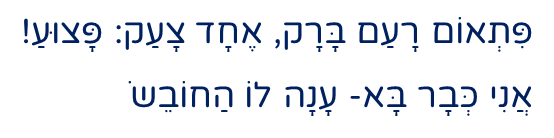 בָּרָד שֶל אֵשׁ נִתַּךְ, בָּרָד כָּבֵד קָטוּעַ,
מֵעֶבֶר לַנָּהָר, לַגֹּמֶא הָרוֹחֵשׁ
מאפייני הבלדה
הבלדה עוסקת בחוויה משמעותית בחייו של גיבור היצירה. היא מתרכזת באירוע אחד בעל משמעות ומגיעה לשיאו במהירות.
בדרך כלל המשבר מסתיים באופן טרגי, לעיתים במוות.
נושאי הבלדה הם אירועים המעוגנים בהיסטוריה או בסיפורי עם.
הבלדה עוסקת ברגשות: אהבה, לעיתים אהבה רומנטית בין גבר לאישה, או אהבה בין בני משפחה. וכן, בשנאה, קנאה ועוד.
בבלדה הקצב מהיר. הוא מושג באמצעות דו-שיח בין הדמויות, שורות קצרות ובתים קצרים.
מצלול עשיר שמושג באמצעות חזרות רבות, לעיתים פזמון חוזר.
אווירת הבלדה מסתורית, לעיתים נעשה שימוש במוטיבים על טבעיים.
דינה ציונית מתוך "מושגים מרכזיים בתחום הספרות והשירה" בהוצאת מט"ח
[Speaker Notes: מחברת:	ציונית, דינה
תאריך:	2003
הוצאה לאור:	מטח : המרכז לטכנולוגיה חינוכית]
מומלץ לשמוע בהפסקה את השיר בביצוע יהורם גאון
משימה
במשימה זו, יש לכם 10 דקות לכתוב שיר סיפור בן שלושה בתים. עקבו אחרי ההנחיות.
רקע
הצגת הבעיה
לא לשכוח שם לשיר!
מבנה הסיפור
התמודדות
פיתרון
10 דקות...
האם כתבתם בלדה?
בואו נזכר במאפיינים העיקריים:

הבלדה עוסקת בחוויה משמעותית בחייו של גיבור היצירה
סוף טרגי
נושאי הבלדה הם אירועים המעוגנים בהיסטוריה או בסיפורי עם
הבלדה עוסקת ברגשות
בבלדה הקצב מהיר
מצלול עשיר
אווירה עצובה וקודרת
מקורות הבלדה
הבלדה היא שיר שיש בו יסודות סיפוריים. 

הטרובדורים התמחו בחיבור ושירת בלדות.
בלדה (על-פי מונחון לספרות/אשר א' ריבלין)
במקורה שיר-עם: סיפור לירי של אירוע מסוים ומרשים, אירוע היסטורי, אגדי, עממי, המצטיין הפשטות הביטוי, הניגון, המקצב והמצלול; בחזרות, בפזמון ובניבים עממים.
נושאי הבלדה מגוונים, אבל אהבה ומוות, עימותים אנושיים ומעשי מופת מצויים בה לרוב. טון הבלדה הוא עצוב בדרך כלל. רגש חזק מניע אותה ואווירת מסתורין אופפת אותה. הבלדה מאופיינת ביסוד עלילתי-דרמטי בצורת דיאלוג או מונולוג, שאלות ותשובות. העלילה חותרת להגיע מהר אל מטרתה, אבל הרמז לפתרון הבעיה משתהה עד הסוף.
משנפתחה הבלדה האומנותית בידי משוררים מקצועיים, השתדלו לעצבה על-פי תכונות וסממנים של הבלדה ממסורתית, העתיקה והאנונימית.
בלדה בת זמננו
הבלדה החדשה היא תוצר של זמננו

עלילות הבלדה הן בעלות אופי יומיומי וקרוב יותר לאורח החיים שלנו.
המאבק של הגיבור אינו מסתיים בדר"כ במוות . 

גם היסוד העל טבעי נחלש
הסיפור האמיתי מאחורי השיר
איך אפשר לגלות מה האמת?
נחפש בגוגול
נבחן את התוצאות בעין ביקורתית
מה זה אומר?
מתוך עמוד היוטיוב של ערוץ 20
נמשיך לחקור
דן אלמגור כתב את השיר בשנת 1956
יותר מעשר שנים לפני המקרה שתואר בכתבה!


אולי אפשר לשאול את המשורר?
"את הנוסח הראשון ל"בלדה לחובש" כתבתי בשנת 1955. לקראת שחרורי מהצבא התחלתי ללמוד אז ספרות עברית ומקרא במחזור הראשון של אוניברסיטת תל-אביב (באבו-כביר). אחד המורים – המשורר ישראל אפרת, שעלה מארצות הברית והינחה, לראשונה בארץ, קורס ל"כתיבה יוצרת" – דיבר על הבלדה וביקש מהתלמידים היודעים לחרוז לנסות לכתוב בלדה משלהם. ככתב צבאי התוודעתי לכמה סיפורים על חובשים צבאיים, שאיבדו את חייהם בקרבות מלחמת תש"ח ובפעולות התגמול של שנות החמישים, וכתבתי, במסגרת השיעור, את הבלדה הזאת ואת "המגדלור". כעבור כתריסר שנים, בימי מלחמת ששת הימים, גילה המלחין אפי נצר בתיק 'השירים הבלתי מולחנים' שלי את הבלדה על החובש וביקש להלחינו. עידכנתי מעט את השיר, והוא נלקח לחלק הלא-תחרותי של פסטיבל הזמר. יומיים לפני הפסטיבל הודיעו לנו שהוחלט לכלול אותו בחלק התחרותי, ונאלצנו להסכים, אך התנינו את הסכמתנו בכך שכל תמלוגי השיר (והפרס, אם יינתן) ייתרמו למכון לשיקום פצועי צה"ל בתל-השומר. וכך היה" (דן אלמגור, מתוך הספר "הצ'ופצ'יק של הקומקום", 2012).
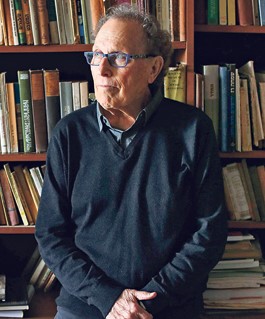 הכח של הספרות
הספרות מאפשרת לנו לנכס את היצירות לעצמנואיך?
אין לדמויות שמות ורק תפקידים "סמליים"פערי המידע והכלליות של השיר מאפשר לנו לנכס אותו לסיפור שמוכר לנו
חשוב להבין את הגבולות של הספרות ואת התפקיד שלה בחיים שלנו
דרך הספרות אנחנו מסוגלים לחוות רגשות, לראות את העולם דרך עיני האחר
וגם להרגיש שיש שירים שכאילו נכתבו עלינו.
הכח של הספרות
חשוב להבין את הגבולות של הספרות ואת התפקיד שלה בחיים שלנו
דרך הספרות אנחנו מסוגלים לחוות רגשות, לראות את העולם דרך עיני האחר
וגם להרגיש שיש שירים שכאילו נכתבו עלינו.
אז מה למדנו היום?
בלדה לחובש כבלדה לדוגמה
הבלדה היא סוגה ספרותית בעלת מאפיינים מיוחדים

ראינו מאפיינים של שיר ומאפיינים של סיפור

הספרות מאפשרת לנו להזדהות עם יצירות ונכס אותם לעצמנו
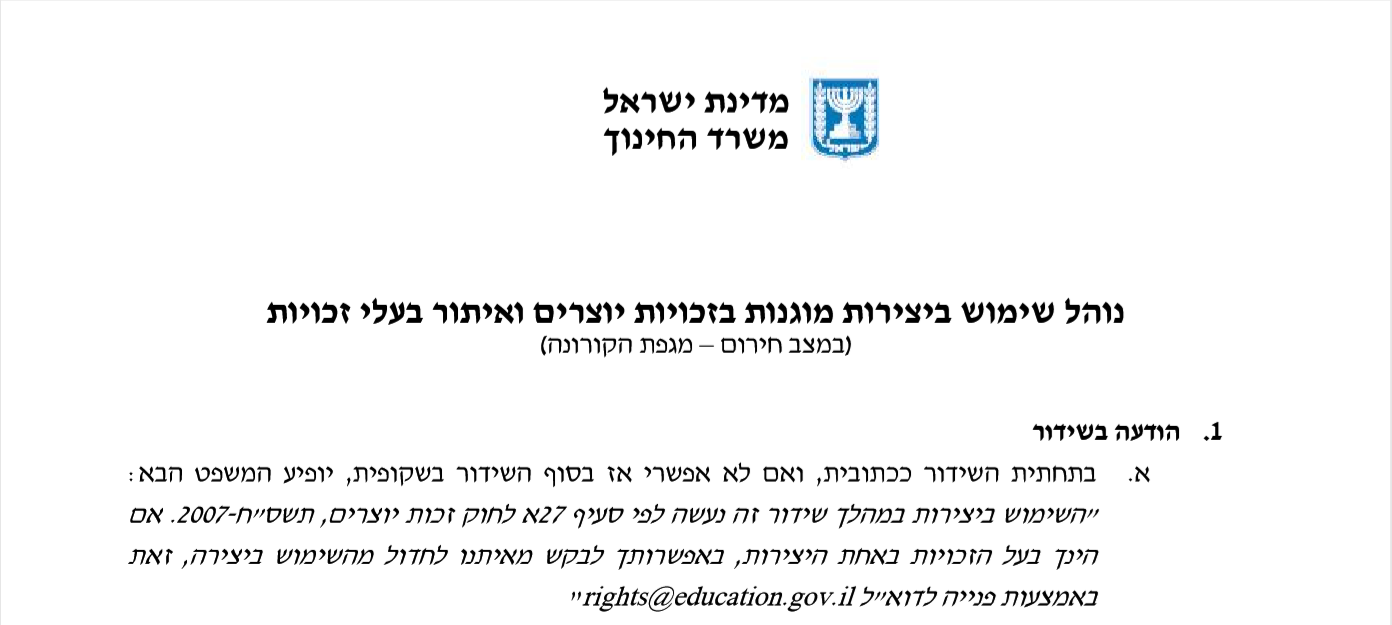 שימוש ביצירות מוגנות בזכויות יוצרים ואיתור בעלי זכויות
השימוש ביצירות במהלך שידור זה נעשה לפי סעיף 27א לחוק זכות יוצרים, תשס"ח-2007. אם הינך בעל הזכויות באחת היצירות, באפשרותך לבקש מאיתנו לחדול מהשימוש ביצירה, זאת באמצעות פנייה לדוא"ל rights@education.gov.il